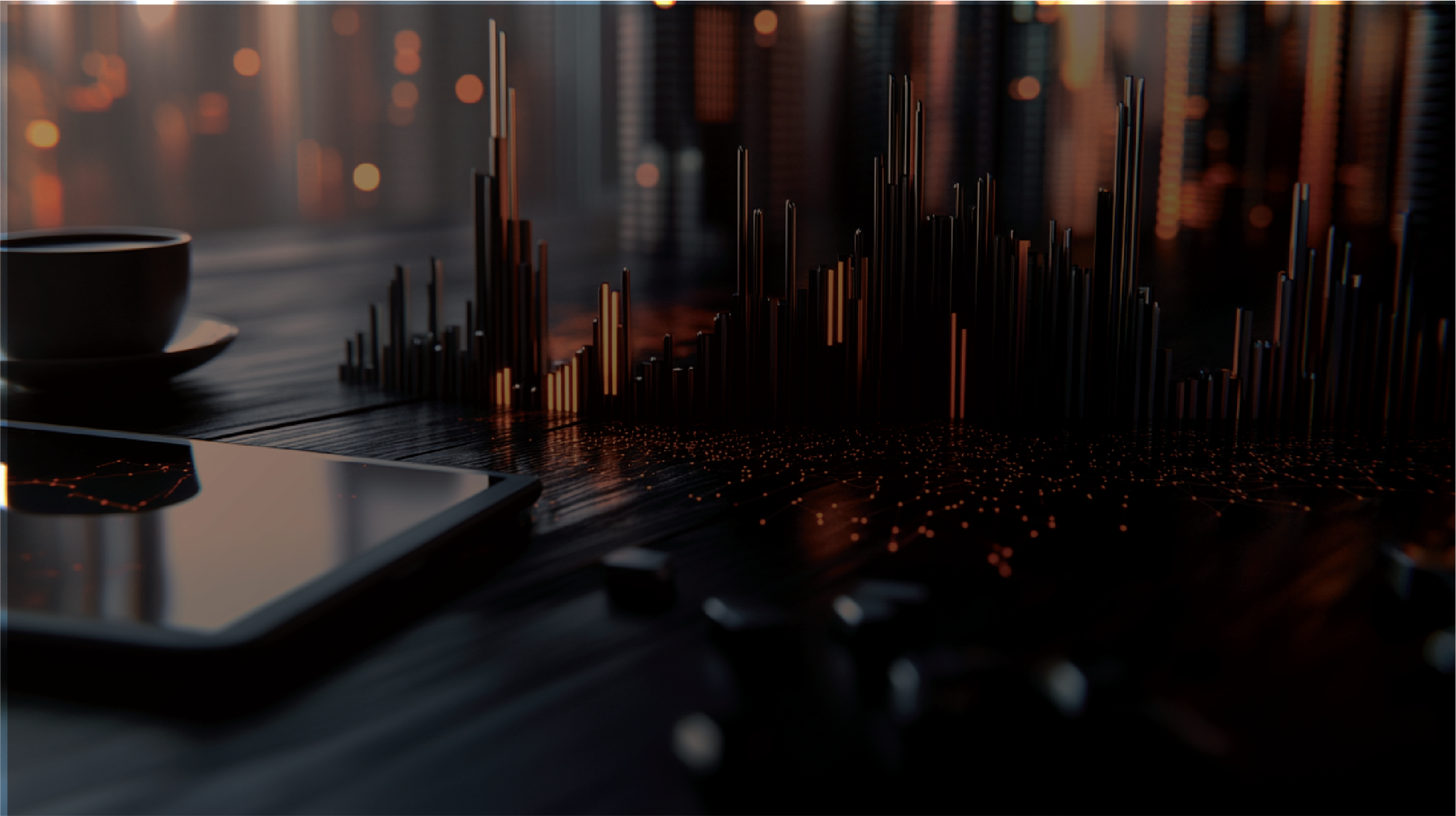 Company Name
Presenter Name
Current Date
BUSINESS PLAN
Your success starts here
Company Website
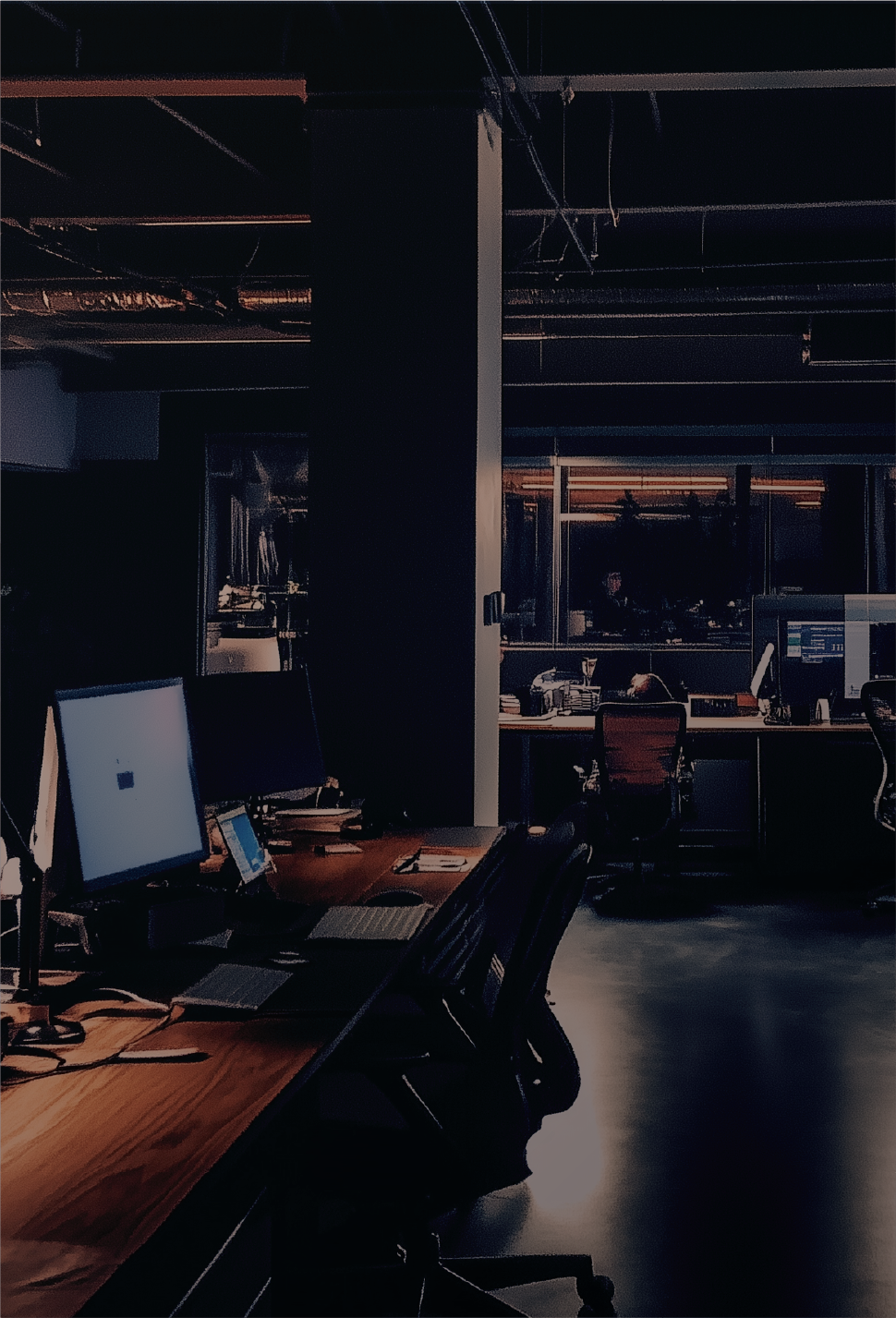 Our Company
A brief, clear statement that outlines the company’s core purpose and values. Example: “Our mission is to deliver innovative, customer-focused solutions that drive success and enhance lives.”
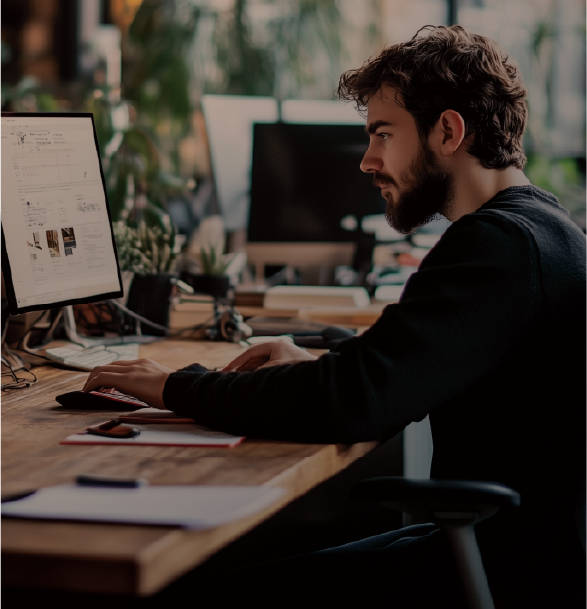 Mission Statement
Mission: A brief, clear statement that  outlines the company’s core purpose and values. Example: “Our mission is to deliver innovative, customer-focused solutions that drive success 
and enhance lives.”
Vision: Describe the long-term goal 
of the company. Example: “To be a global leader in [industry], creating value through sustainability and 
innovation.”
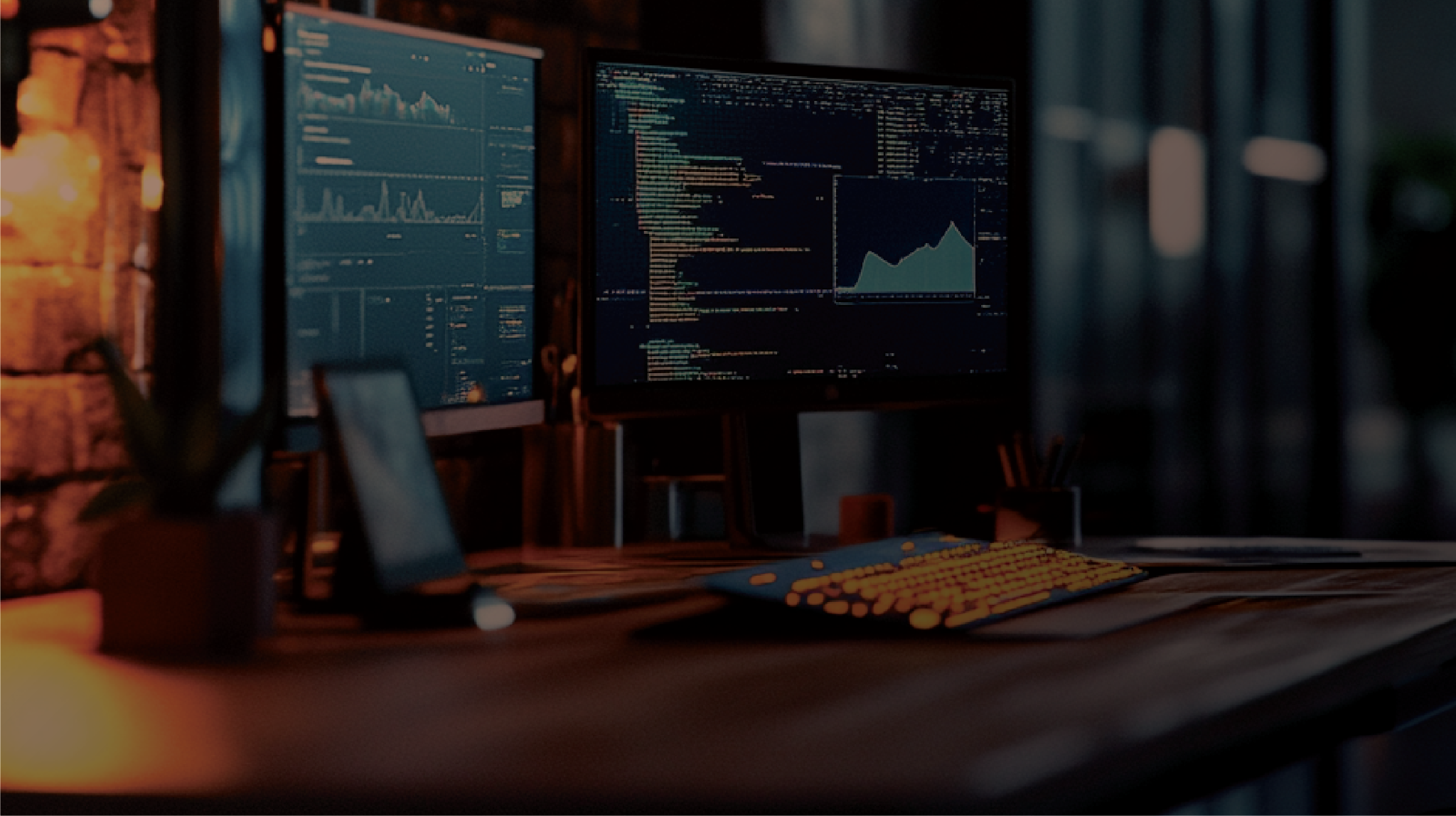 Wow!
Add a few words that increase interest in your company
Market Trend Analysis
Current 
Trends
Key 
Drivers
Challenges 
& Risks
Analyze how competitors are responding to market trends
Include data on 
future growth rates
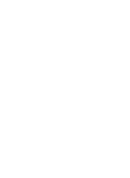 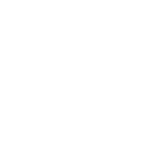 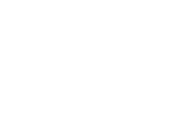 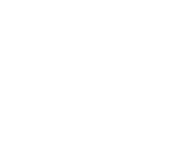 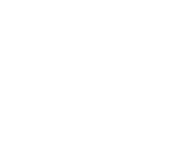 Highlight 
significant market trends
Discuss factors driving market changes
Identify potential barriers to growth
Growth 
Projections
Competitor Behavior
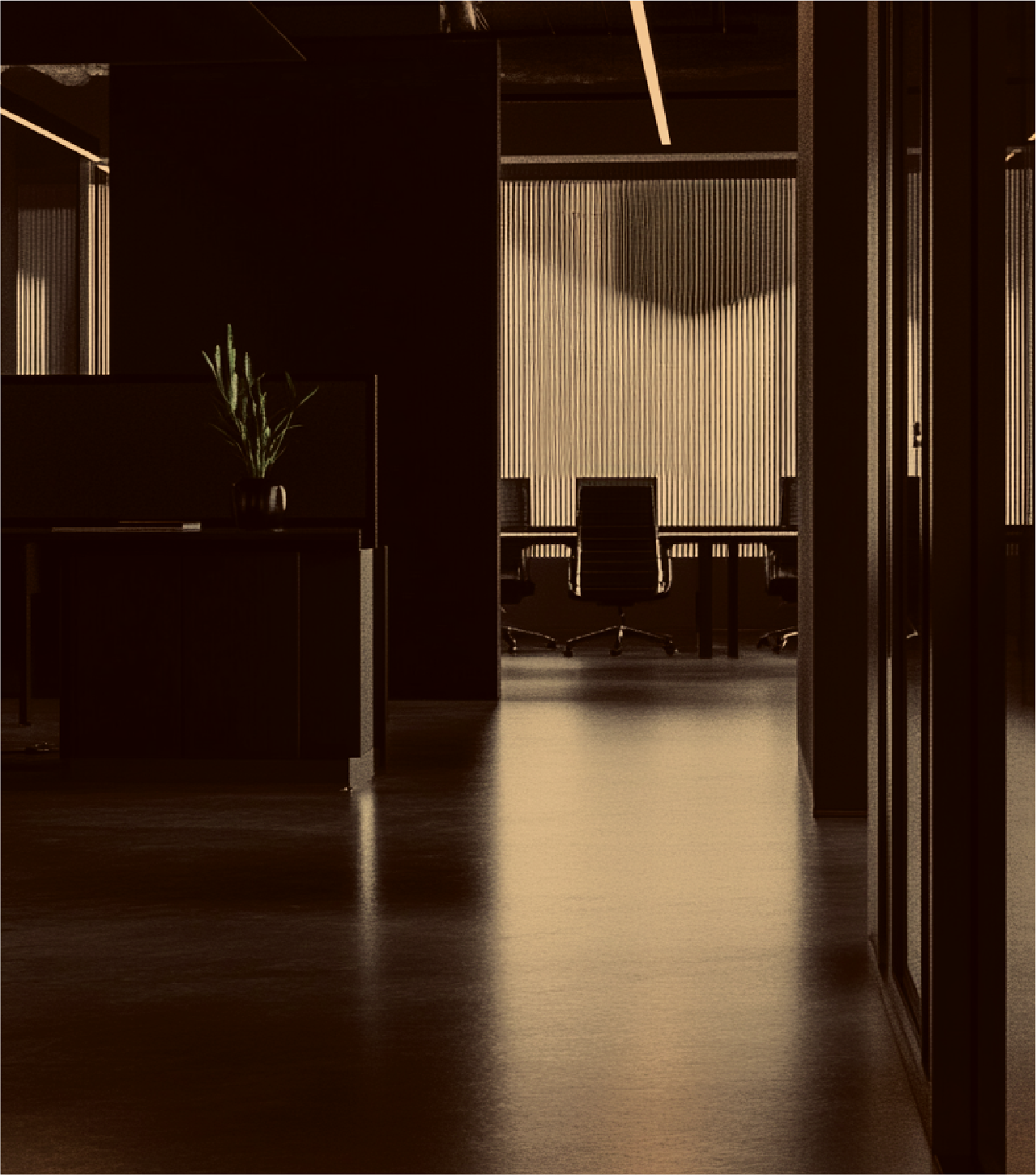 Problem & Solution
Problem: Clearly state the core problem your target audience is facing. Example: "Businesses struggle with inefficient workflows, leading to lower productivity and missed opportunities."
Solution: Present your product or service as the answer. Example: "Our platform streamlines processes with automation tools, increasing efficiency and reducing operational costs."
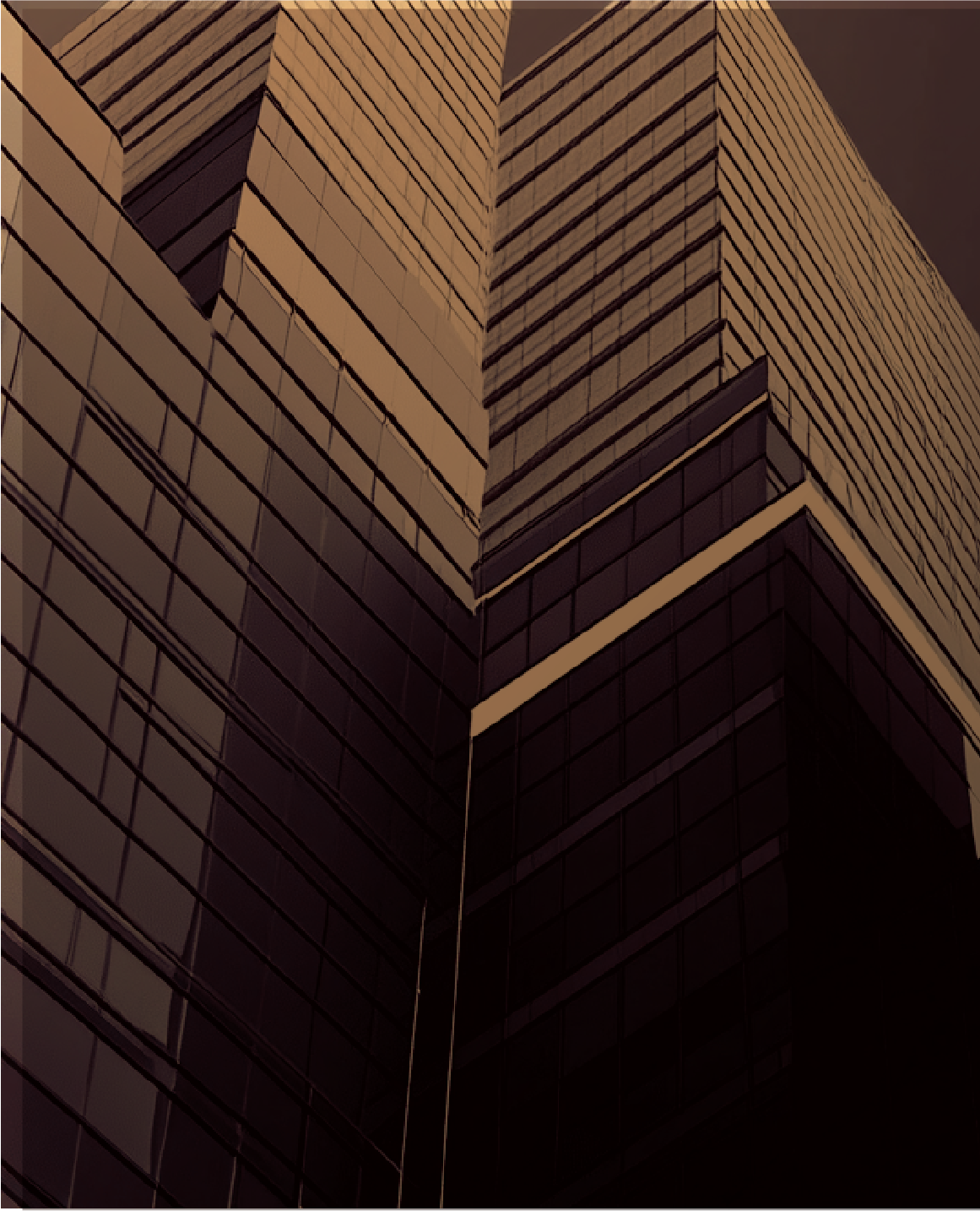 Competitors
Strengths: (e.g., strong brand, loyal customer base)
Weaknesses: (e.g., higher price point, limited features)
Strengths: (e.g., strong brand, loyal customer base)
Weaknesses: (e.g., higher price point, limited features)
Competitor 1: Brief description of their 
product/service, strengths, and market 
position.
Competitor 2: Brief description of their 
product/service, strengths, and market 
position.
Competitor 3: Description and key 
differentiators.
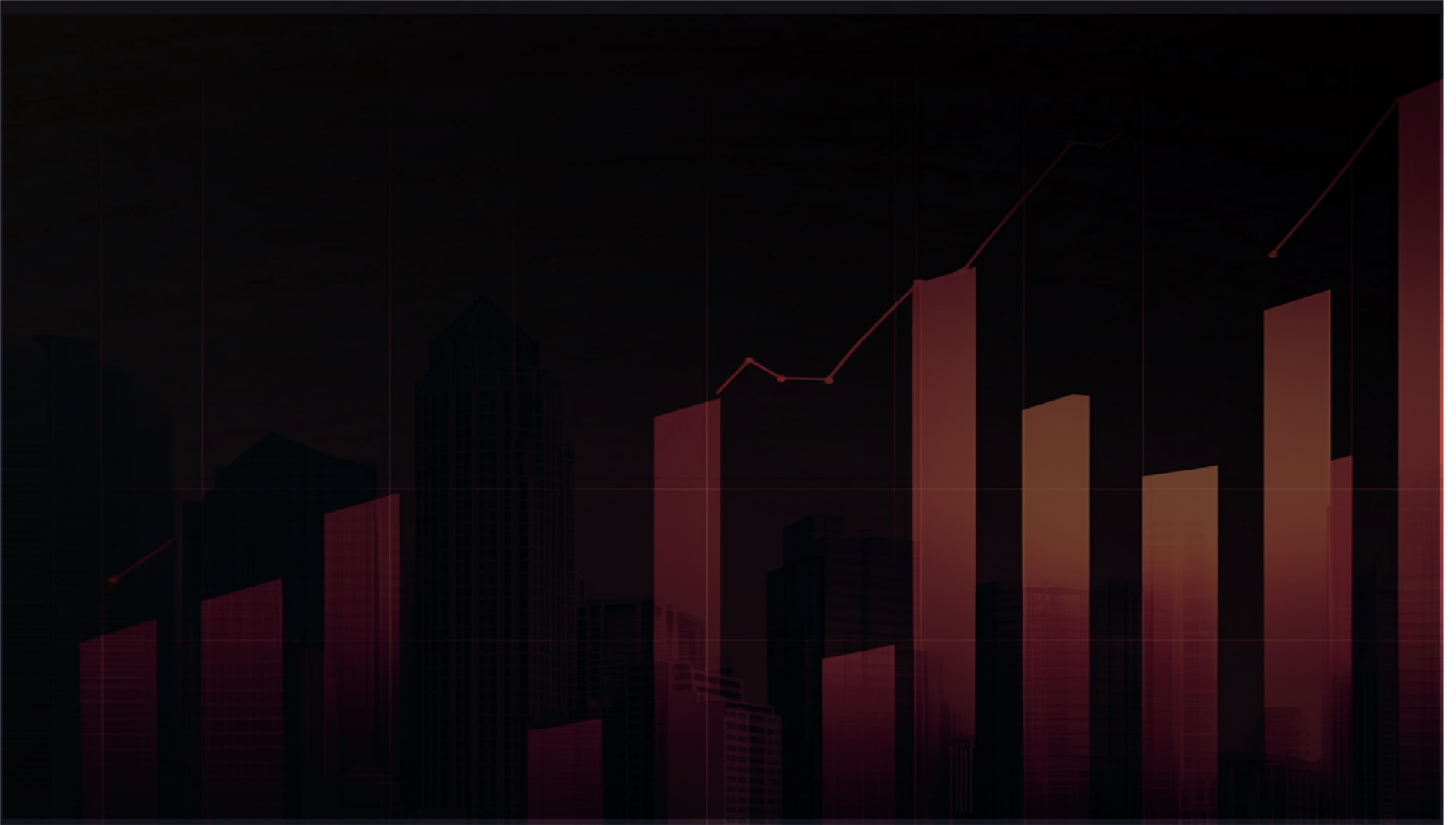 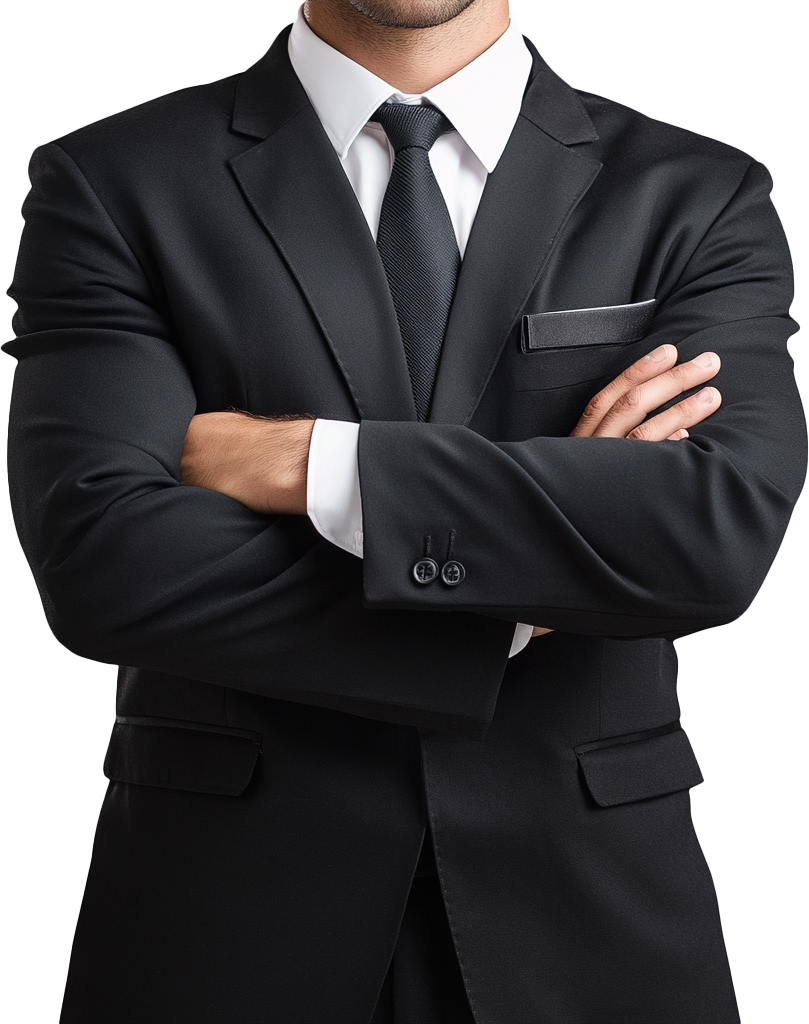 Why Choose Us?
Highlight the distinct advantages your product or service 
offers (e.g., innovative features, superior customer service).
Share key metrics or testimonials that demonstrate your 
company's success.
Emphasize the team's knowledge and years of experience 
in the industry.
Focus on how your company prioritizes the needs and 
satisfaction of customers.
Unique Value Proposition:
Proven Success:
Expertise & Experience:
Customer-Centric Approach:
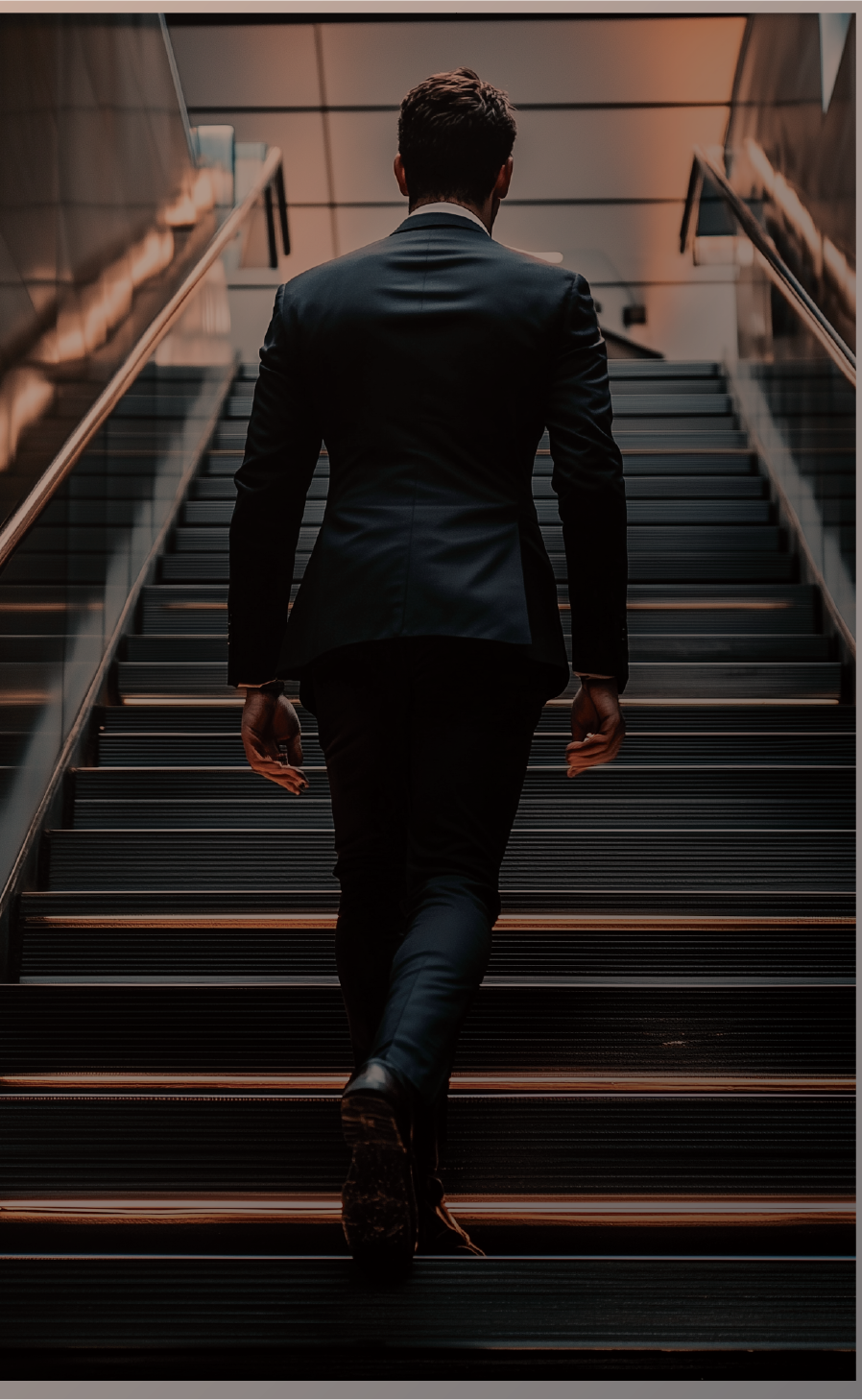 Our Goals
Short-Term Goals
Long-Term Vision
Sustainability Goals
Innovation
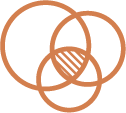 Specific, measurable objectives to achieve within the next 6-12 months (e.g., increase customer base by 20%, launch new product features).
Strategic goals for the next 3-5 years (e.g., expand to new markets, become an industry leader).
Any environmental or social impact goals (e.g., reduce carbon footprint, implement eco-friendly practices).
Focus on continuous improvement and adopting 
new technologies or strategies.
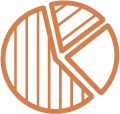 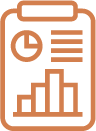 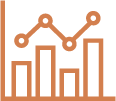 Our Strategy
Market Penetration
Product Innovation
Partnerships & Expansion
Operational Efficiency
Customer Retention
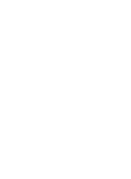 Focus on increasing market share through targeted marketing and customer acquisition strategies.
Continuously improve existing products and develop new features or services to meet customer needs.
Streamline processes to reduce costs 
and improve productivity.
Build strategic partnerships and explore opportunities to enter new markets.
Invest in customer support and 
engagement to increase satisfaction 
and loyalty.
This structure presents a clear and
 actionable business strategy.
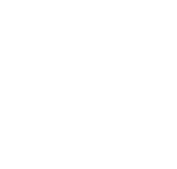 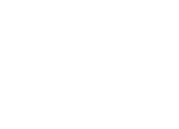 20XX
Strategy
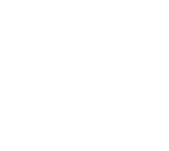 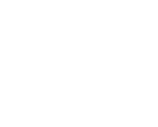 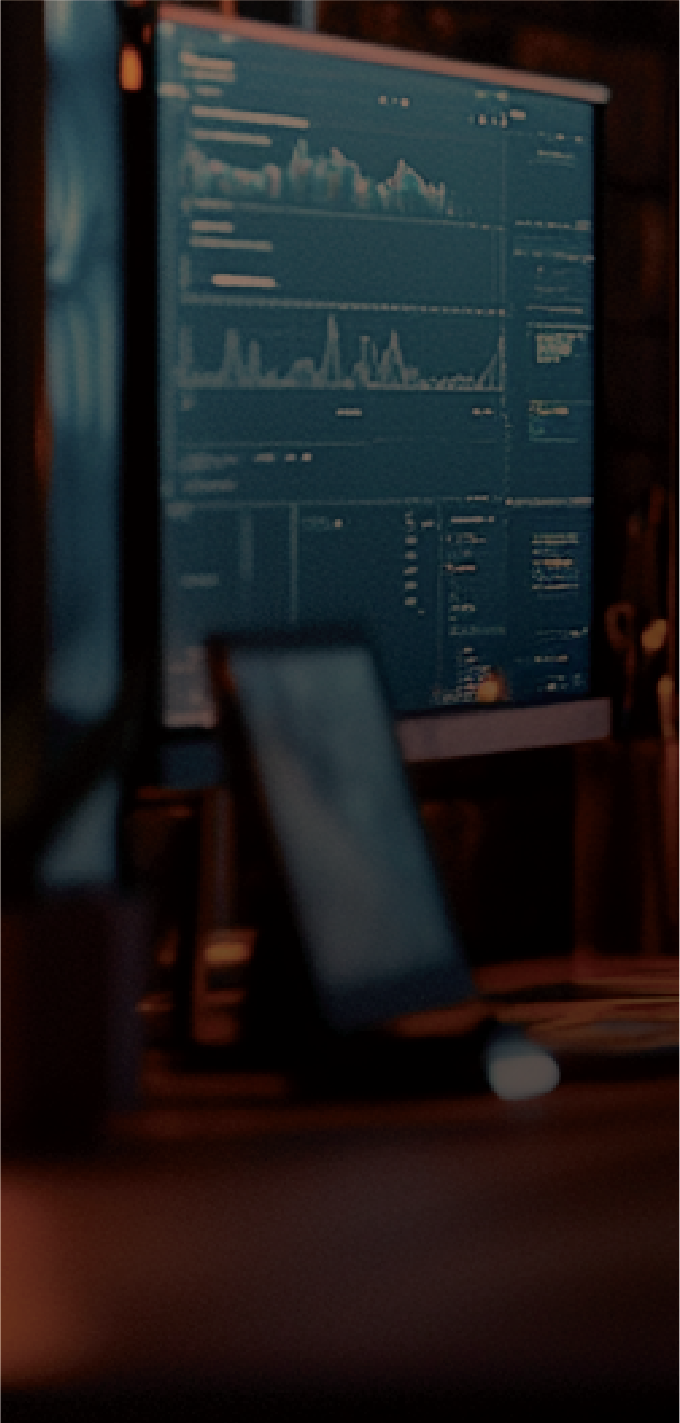 Our Services
Service 1:
Service 2:
Service 3:
Customization Options:
Mention any specialized or 
premium services that set 
you apart from competitors. These distinctive services can effectively showcase your expertise.
Clearly state the core problem your target audience is facing. Example: "Businesses struggle with inefficient workflows, 
leading to lower productivity 
and missed opportunities."
Another key service, highlighting its benefits and how it solves customer pain points.
If applicable, emphasize how your services can be tailored to meet specific client needs.
Business Mind Map
Include branches that outline customer segments and market opportunities.
Include plans for scaling or expansion.
Core 
Business 
Idea
Target 
Market
Value 
Proposition
Revenue 
Streams
Marketing 
& Sales
Growth
Operations
Describe your unique selling points.
Visualize your customer 
acquisition strategies.
Show how the business generates income.
Map out key processes, supply chain, or operational strategies.
Business Process
Step 1
Step 2
Step 3
Step 4
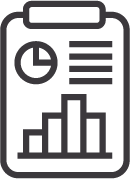 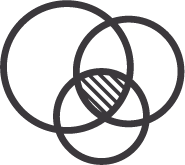 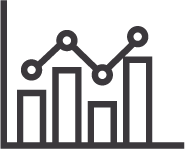 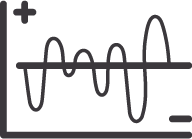 Input
Output
Automation
Feedback Loop
Highlight any mechanisms for improving efficiency or addressing customer feedback.
Identify the resources, materials, or data needed to start the process.
Define the final product or service delivered to the customer.
Mention any tools or technologies used to streamline the process.
Use a Gantt Chart
1ST Week
2ND Week
3RD Week
4TH Week
№
Your Task
1
2
3
4
5
6
7
8
9
10
11
12
13
14
15
16
17
18
19
20
21
22
23
24
25
26
27
28
29
30
01
Add your task
02
Your Task
03
Add your task
04
Your Task
05
Add your task
06
Your Task
07
Add your task
08
Your Task
Tasks
Completing tasks
Milestones
Use Additional Graphics
2025
2026
2027
2028
100
90
80
70
60
50
40
30
20
10
70.0M
80.0M
60.0M
70.0M
70.0M
Europe
Asia
North America
South America
Africa
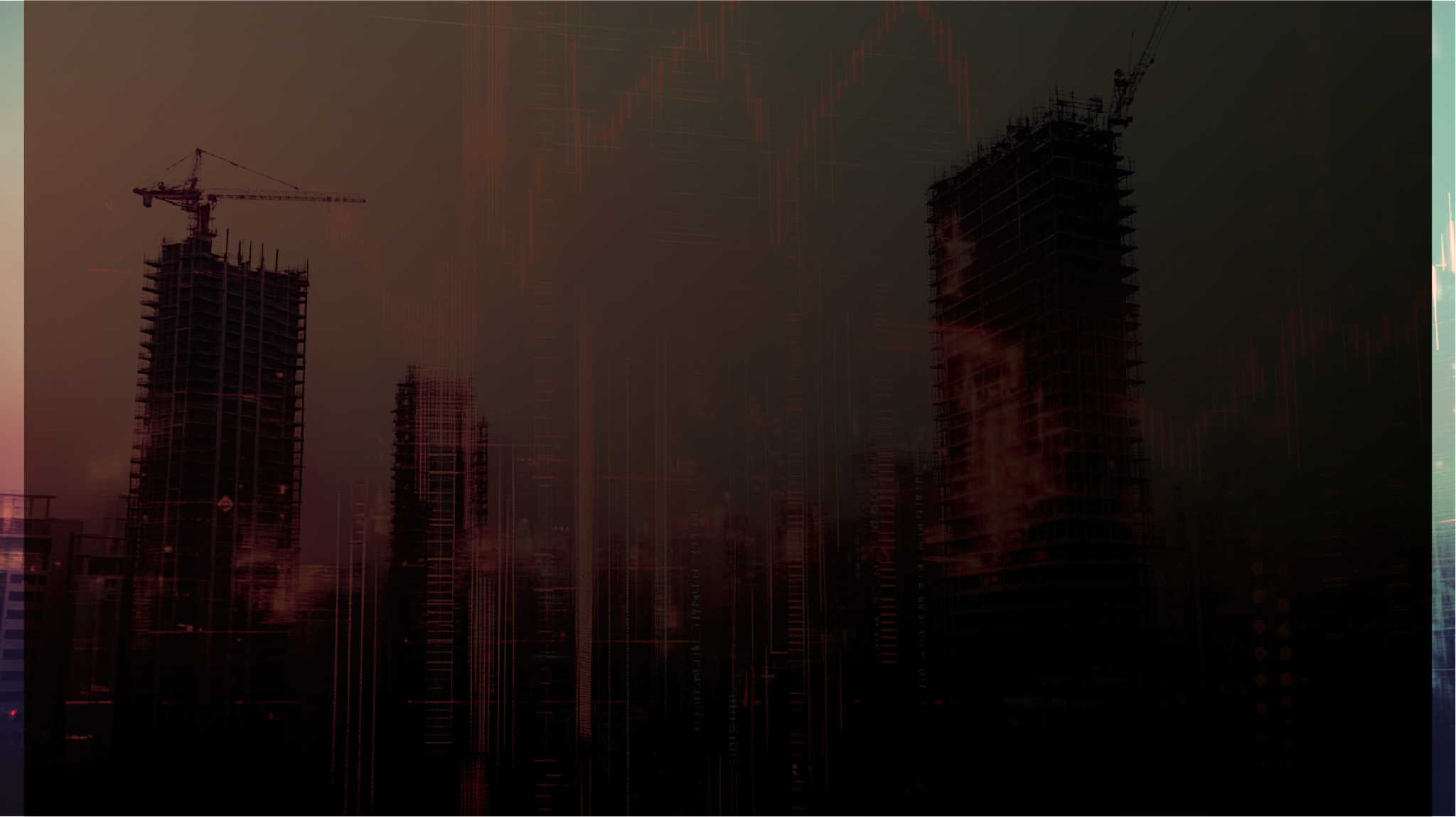 Visualize the Success Key Elements
Clear 
Vision
Efficient 
Processes
Customer 
Focus
Strong 
Leadership
Team 
Collaboration
Innovation
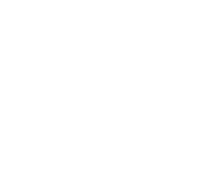 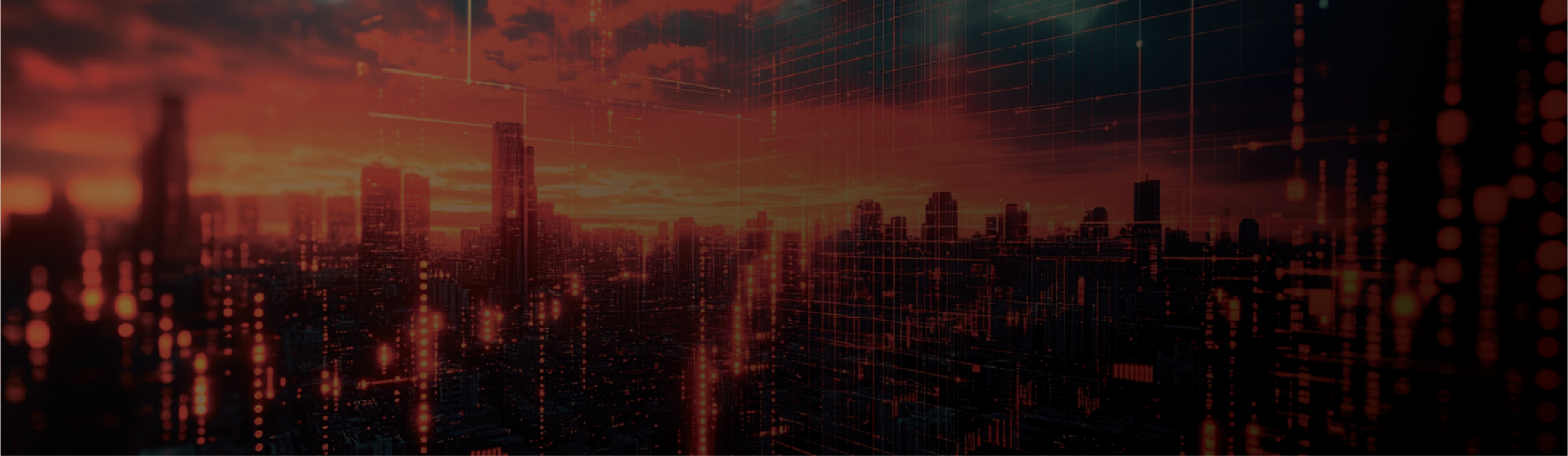 25,600
Add big numbers to grab listeners' attention
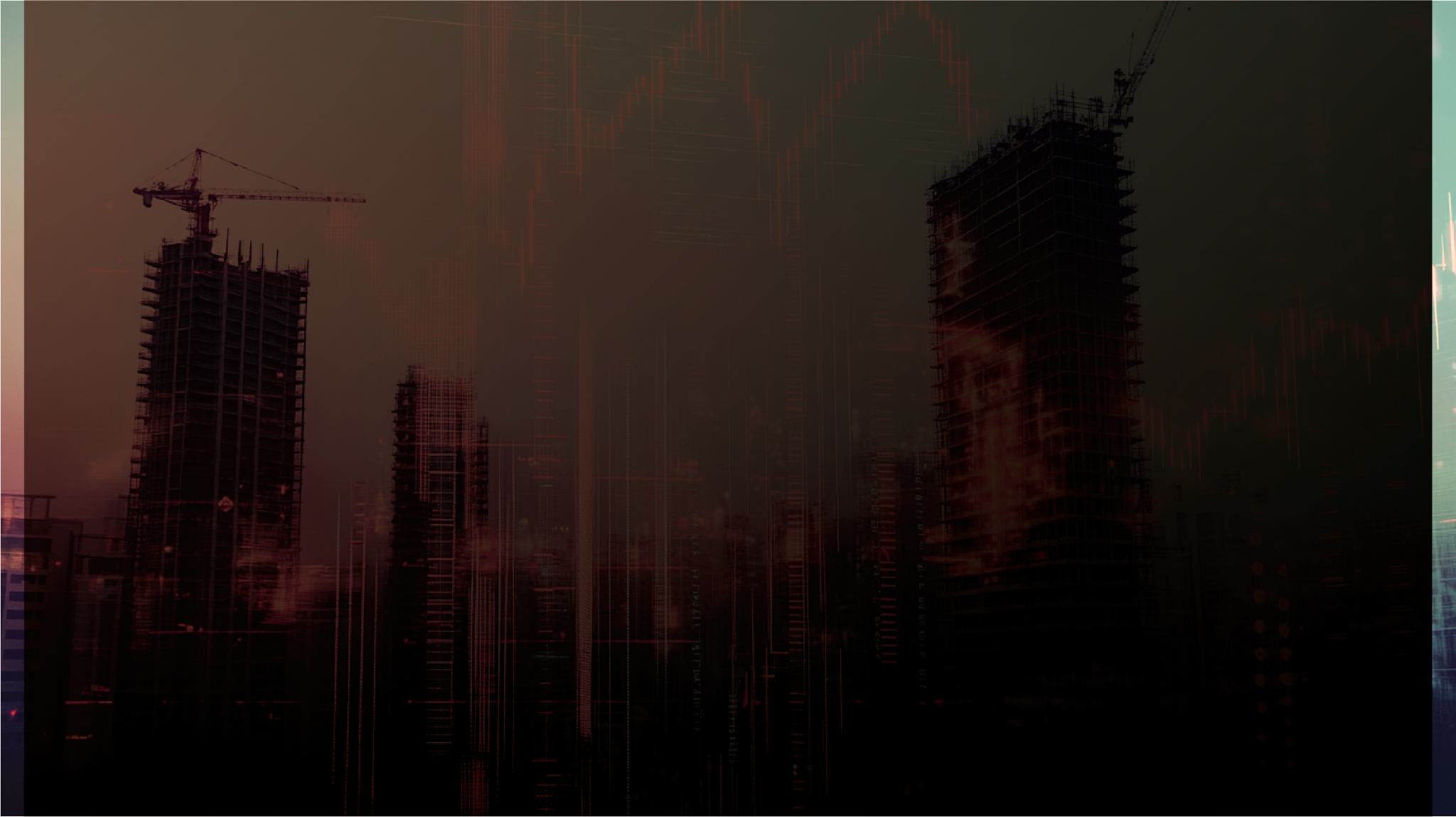 Our Team
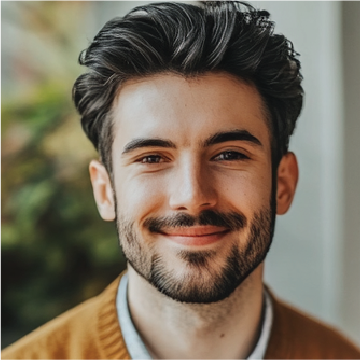 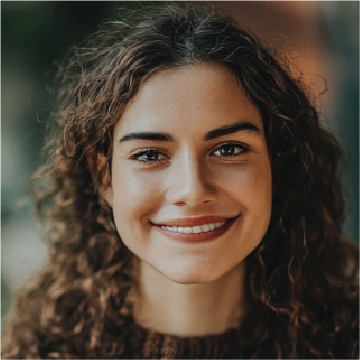 Liam 
Anderson
Emily 
Johnson
Olivia 
Smith
Noah 
Martinez
Briefly tell about the 
position and responsibility.
Briefly tell about the 
position and responsibility.
Briefly tell about the 
position and responsibility.
Briefly tell about the 
position and responsibility.
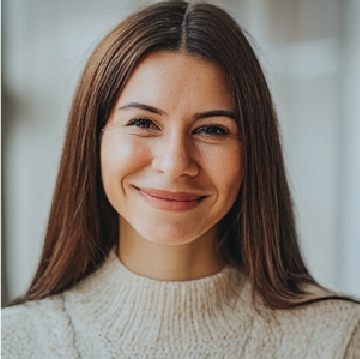 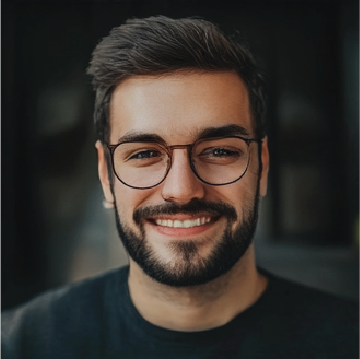 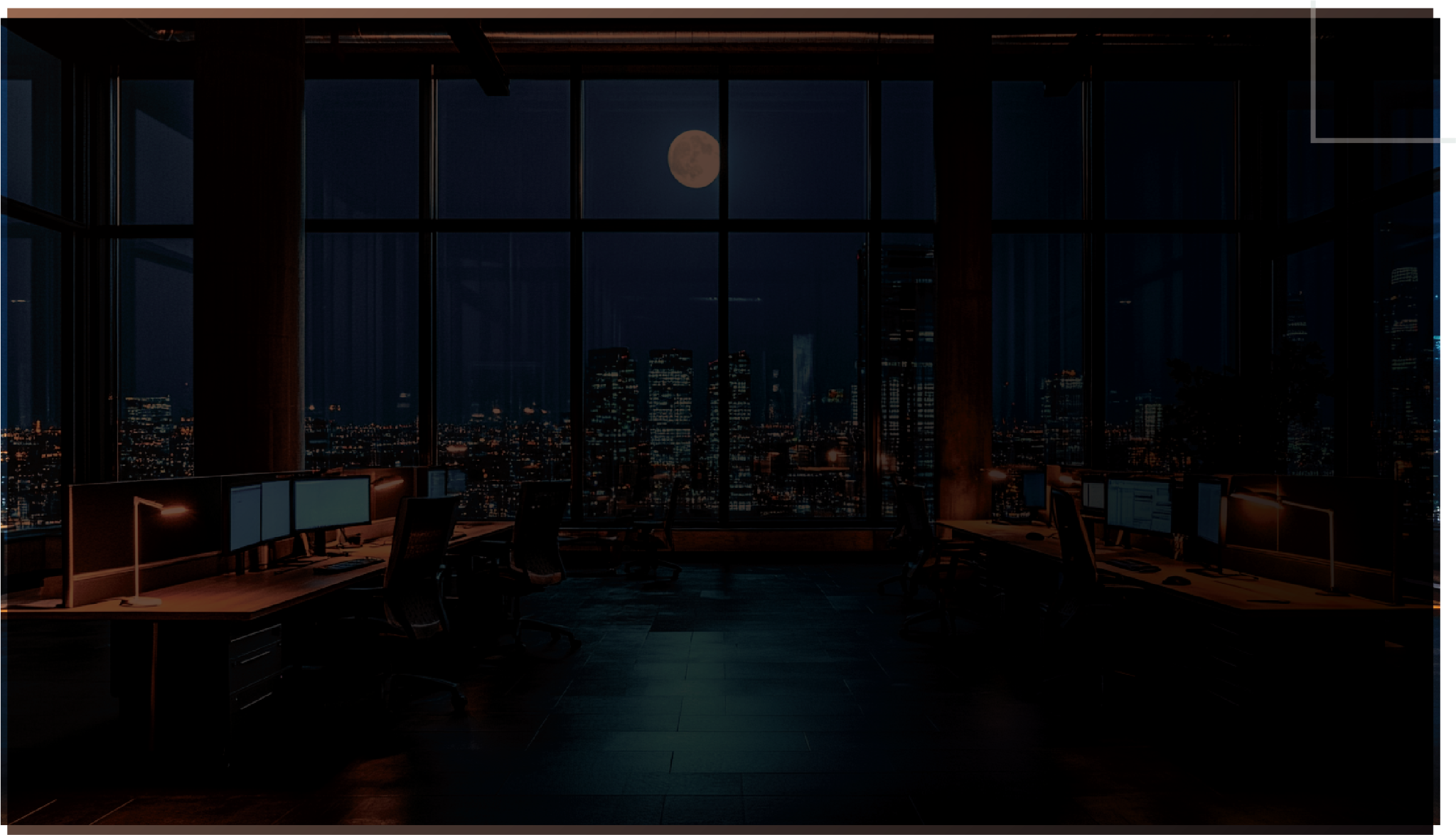 Organizational Chart
Worker 1
Worker 2
Worker 3
Worker 4
Worker 3
Worker 2
Worker 3
Team 1
Team 3
Team 4
Team 2
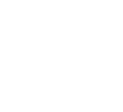 CEO
Our Partners
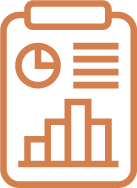 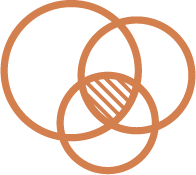 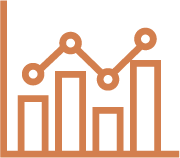 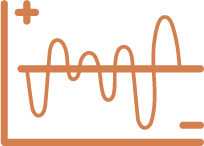 Subtitle Here
Subtitle Here
Subtitle Here
Subtitle Here
1
2
3
4
Briefly tell us about cooperation with this partner
Briefly tell us about cooperation with this partner
Briefly tell us about cooperation with this partner
Briefly tell us about cooperation with this partner
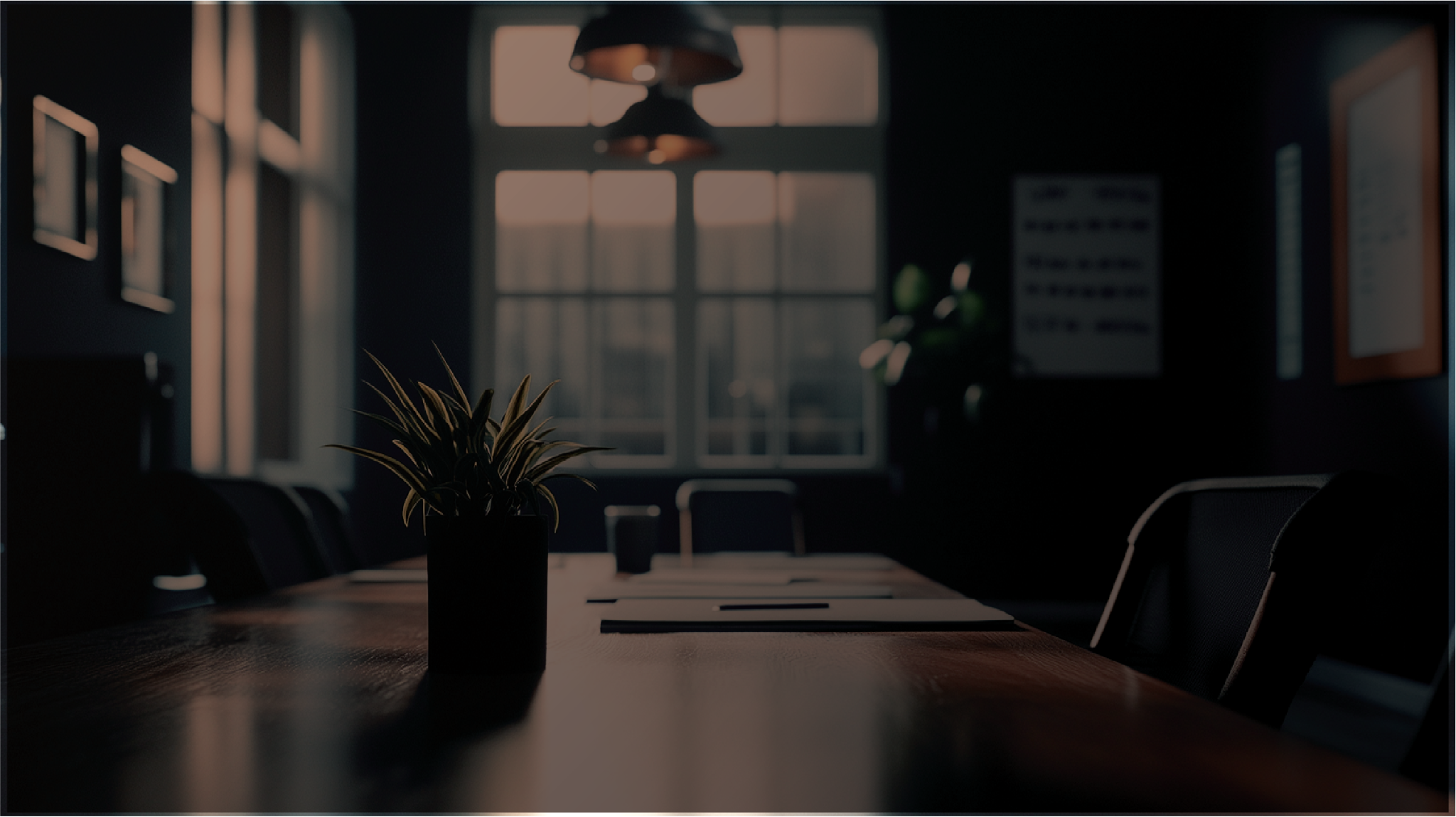 Good Words
Add good words about your team or partners
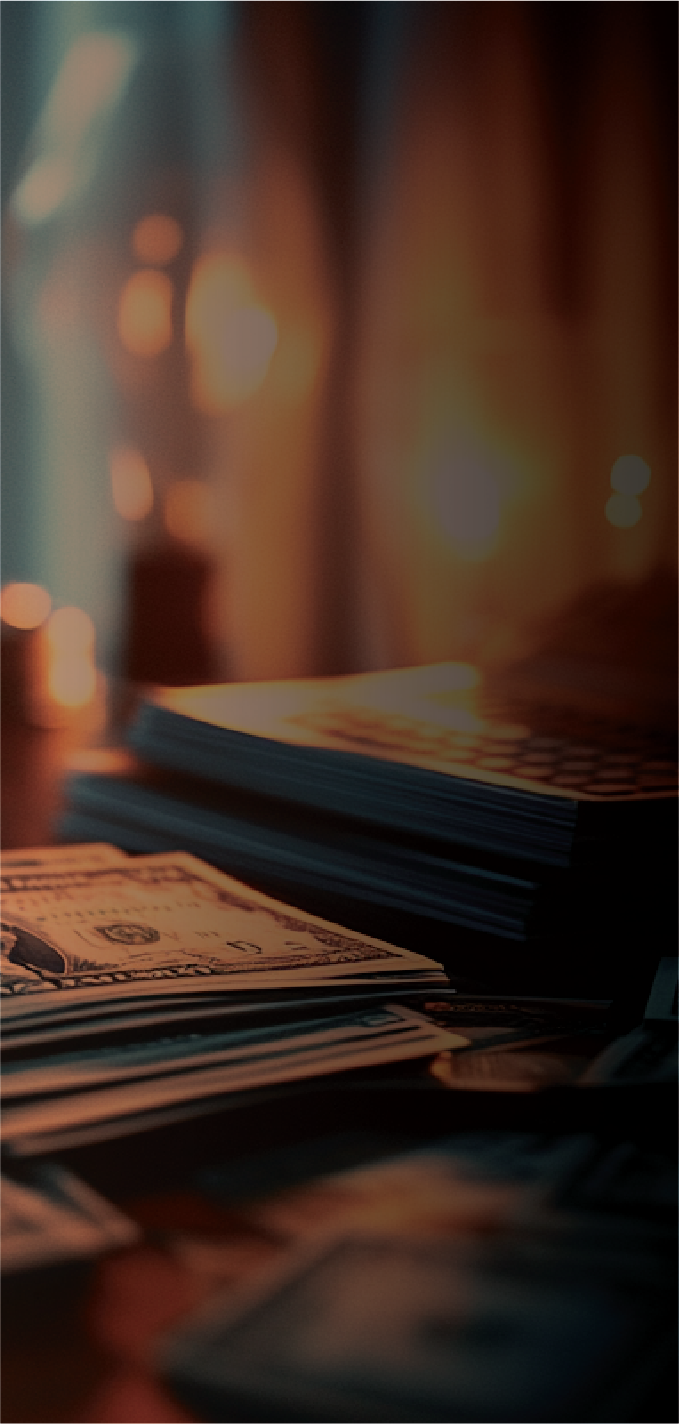 Preceded Growth
Growth Drivers
Historical Growth
Future Projections
Year-on-Year Growth
Showcase key milestones or achievements that have driven the company’s growth (e.g., revenue increases, customer base expansion).
Mention projected growth rates or future expansion plans.
Use a graph or chart to illustrate the company’s growth trajectory over time.
Identify the factors that contributed to growth, such as product innovation, marketing efforts.
Tips for Business Growth Process
01
02
04
06
05
03
Diversify Offerings
Improve Customer Experience
Understand Your Market
Invest in Marketing
Optimize Operations
Form Strategic Partnerships
Innovate with new products or services that complement your core business.
Deliver excellent service to retain customers and attract referrals.
Conduct thorough market research to understand customer needs, trends, and competition.
Expand your reach through strategic marketing campaigns and digital channels.
Streamline processes to reduce costs and increase efficiency.
Collaborate with other businesses to tap into new markets or resources.
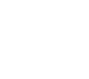 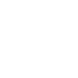 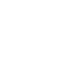 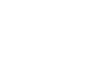 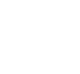 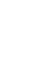 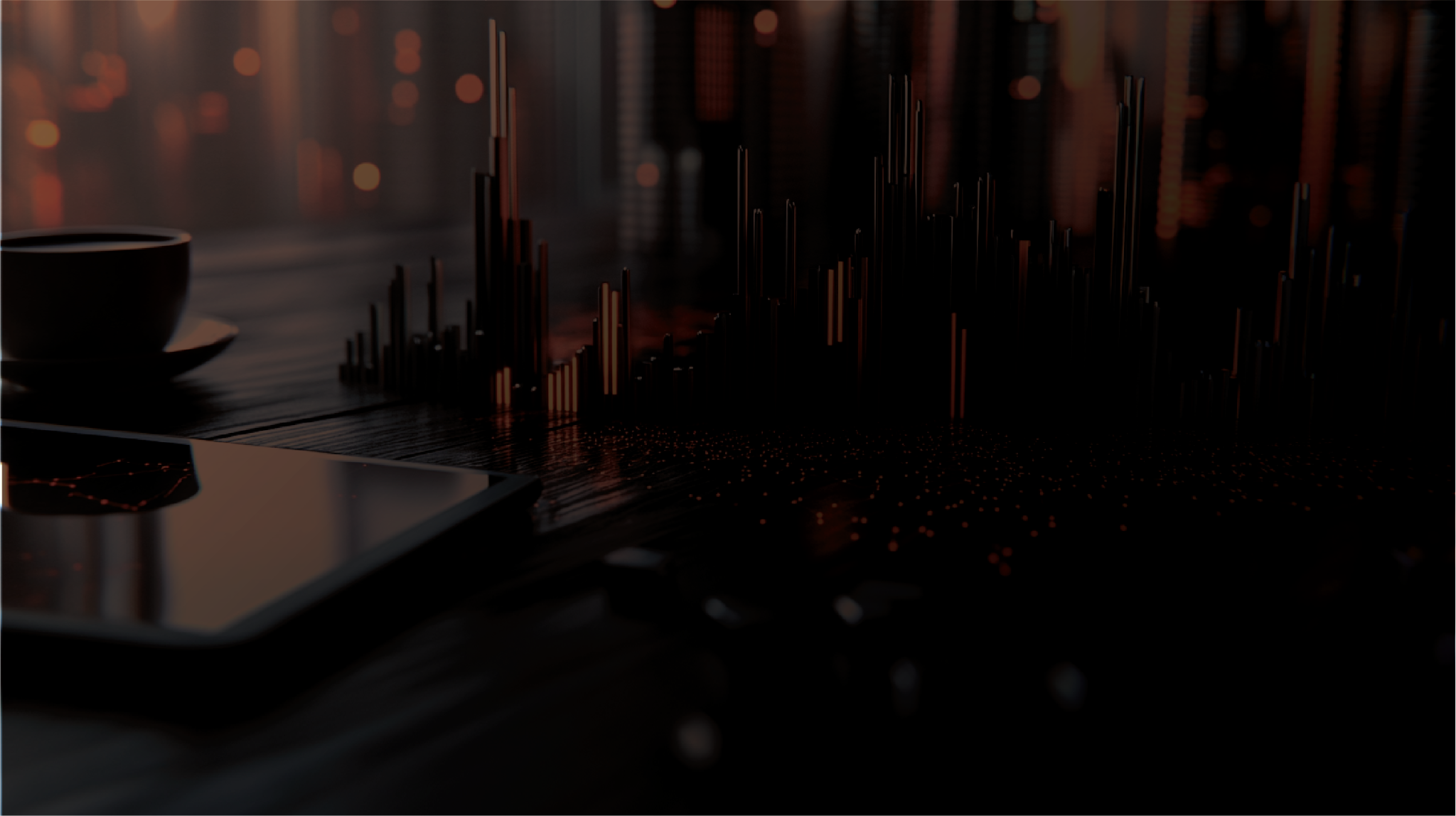 Balance Sheet
Assets
Liabilities
Equity
Current Assets
Non-Current Assets
Current Liabilities
Long-term Liabilities
Shareholders' Equity
(e.g., Cash, Accounts Receivable)
(e.g., Property, Equipment)
(e.g., Short-term Loans, Accounts Payable)
(e.g., Mortgages, Bonds)
(e.g., Retained Earnings, Common Stock)
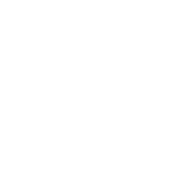 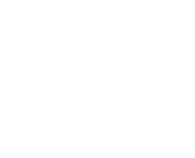 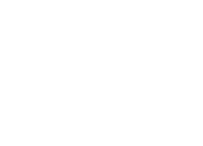 600K
500K
350K
Impact of Risk
Financial 
Impact
Operational 
Impact
Reputational 
Impact
Strategic 
Impact
25%
50%
25%
50%
Potential losses due to economic downturns, market volatility, or failed investments.
Disruptions to production, supply chain, or technology systems.
Negative perception that can harm brand loyalty and customer trust.
How risks affect long-term business goals and competitive advantage.
Our Budget
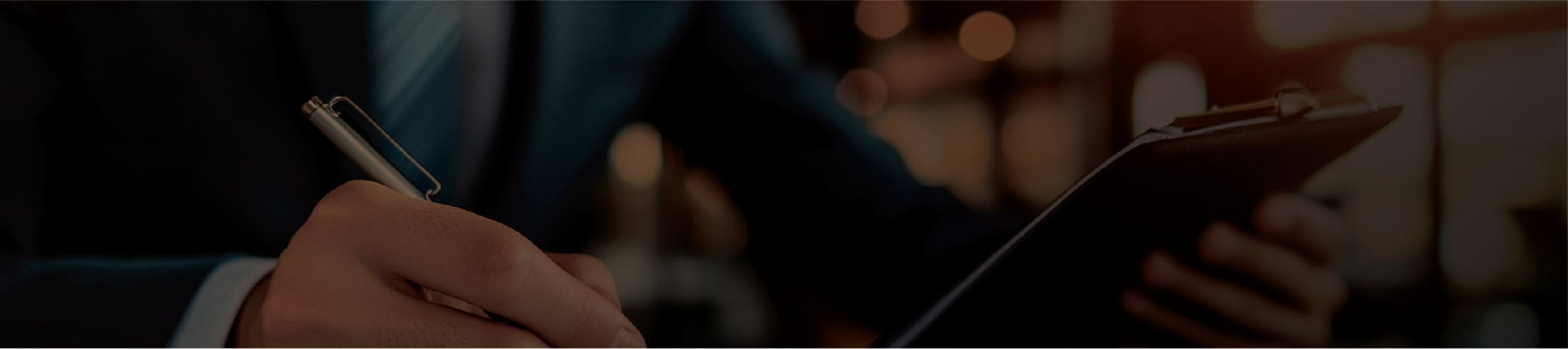 25%
50%
25%
Name of Budget
Allocation
Name of Budget
Allocation
Name of Budget
Allocation
Briefly tell us about this budget allocation.
Briefly tell us about this budget allocation.
Briefly tell us about this budget allocation.
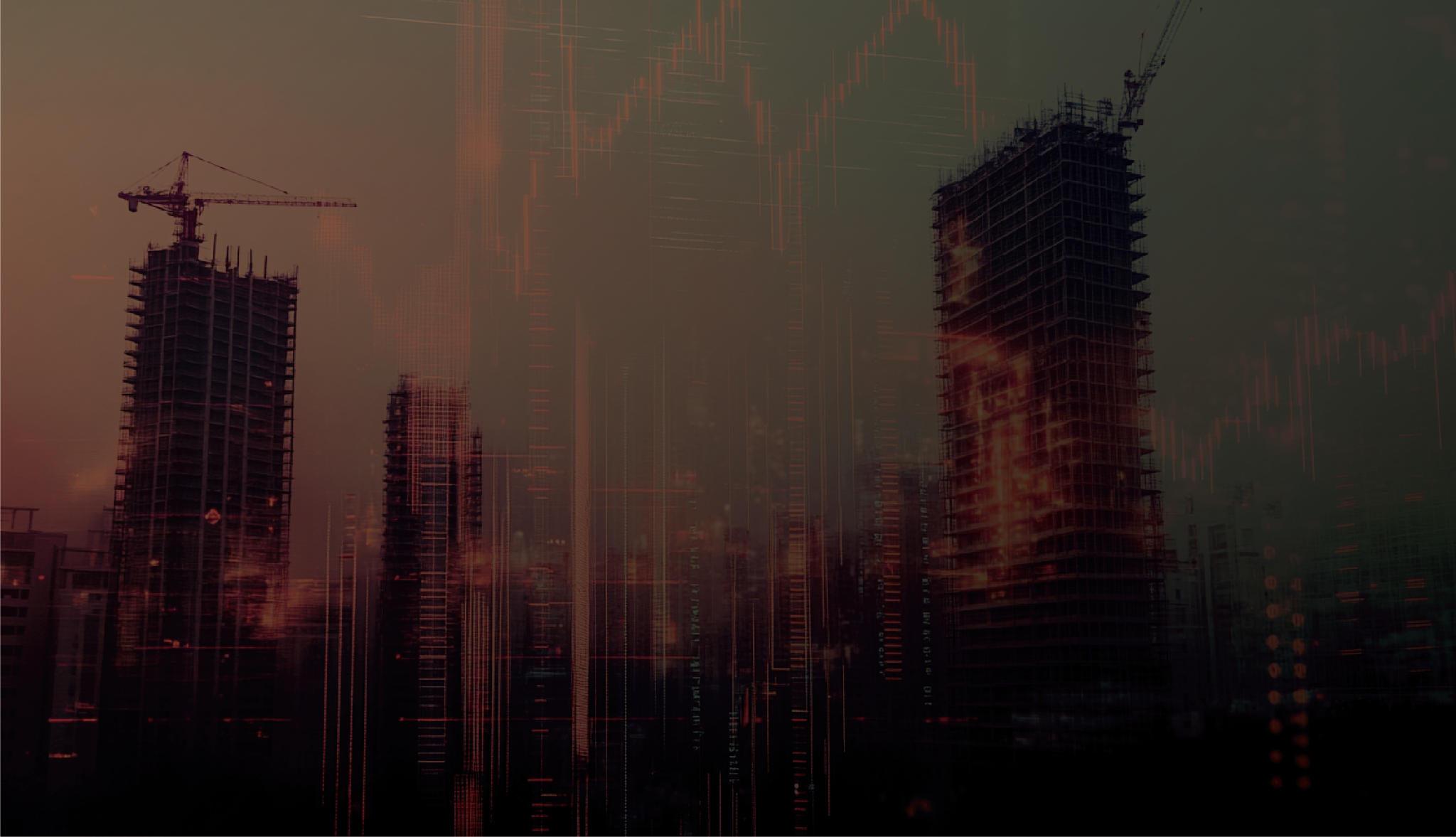 A Target Image is Better
Than a Thousand Words
Add an image that sums up your presentation
Conclusions
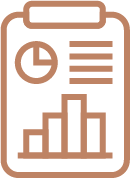 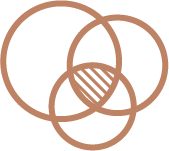 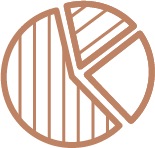 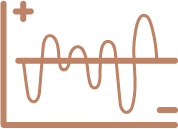 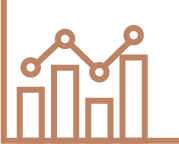 Risk 
Management
Call to 
Action
Business Vision
Strategic 
Plan
Financial Outlook
Highlight the core strategies for market penetration, customer retention, and growth.
Encourage stakeholders to support the business plan and move forward with confidence.
Reaffirm the long-term goals 
and direction.
Summarize the projected financial health, budget, and profitability.
Emphasize the steps taken to mitigate business risks.
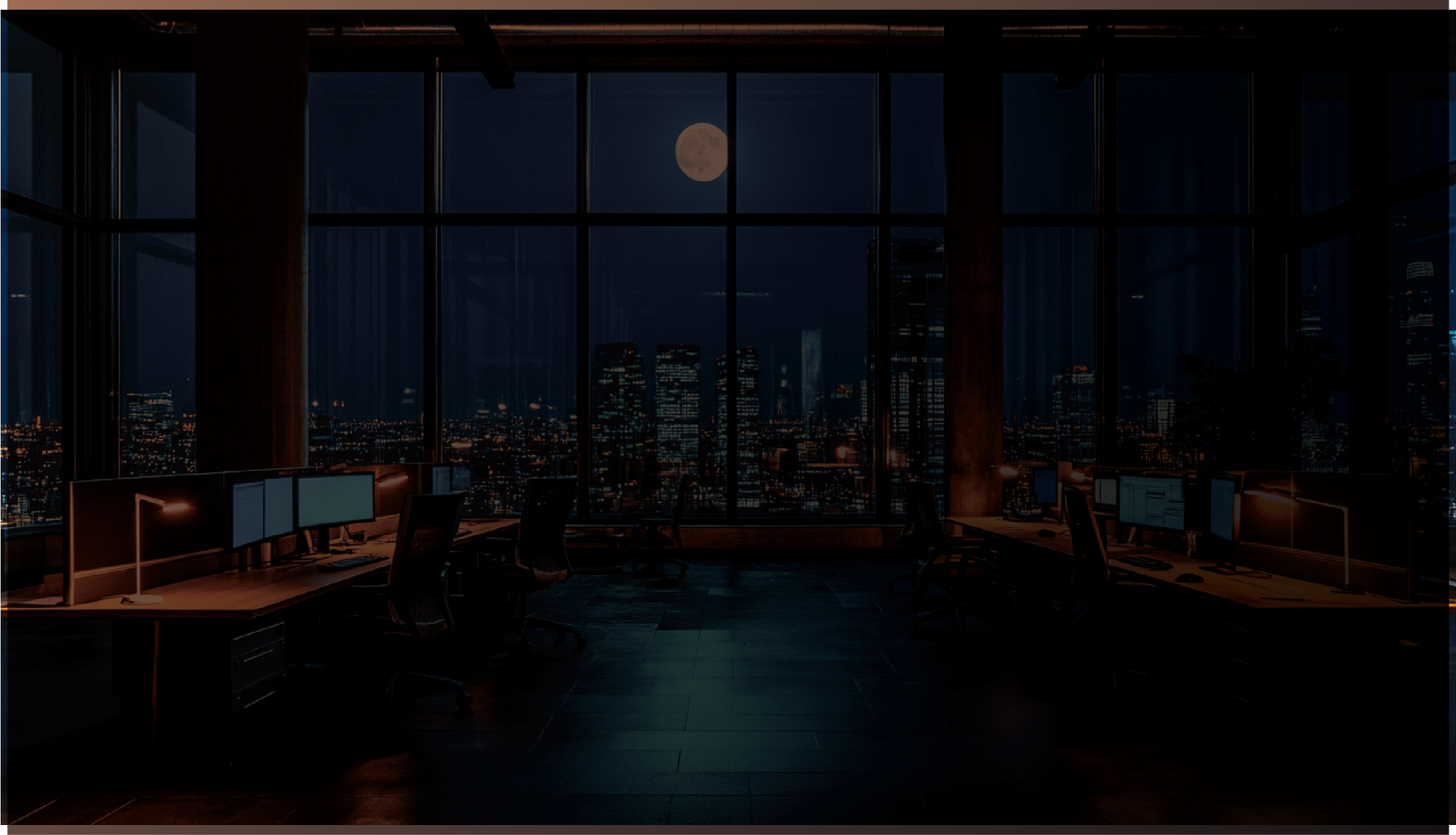 Customer Reviews
Mia Wilson
Elijah White
Benjamin Thomas
Showcase real customer reviews about your product, service, or company.
Showcase real customer reviews about your product, service, or company.
Showcase real customer reviews about your product, service, or company.
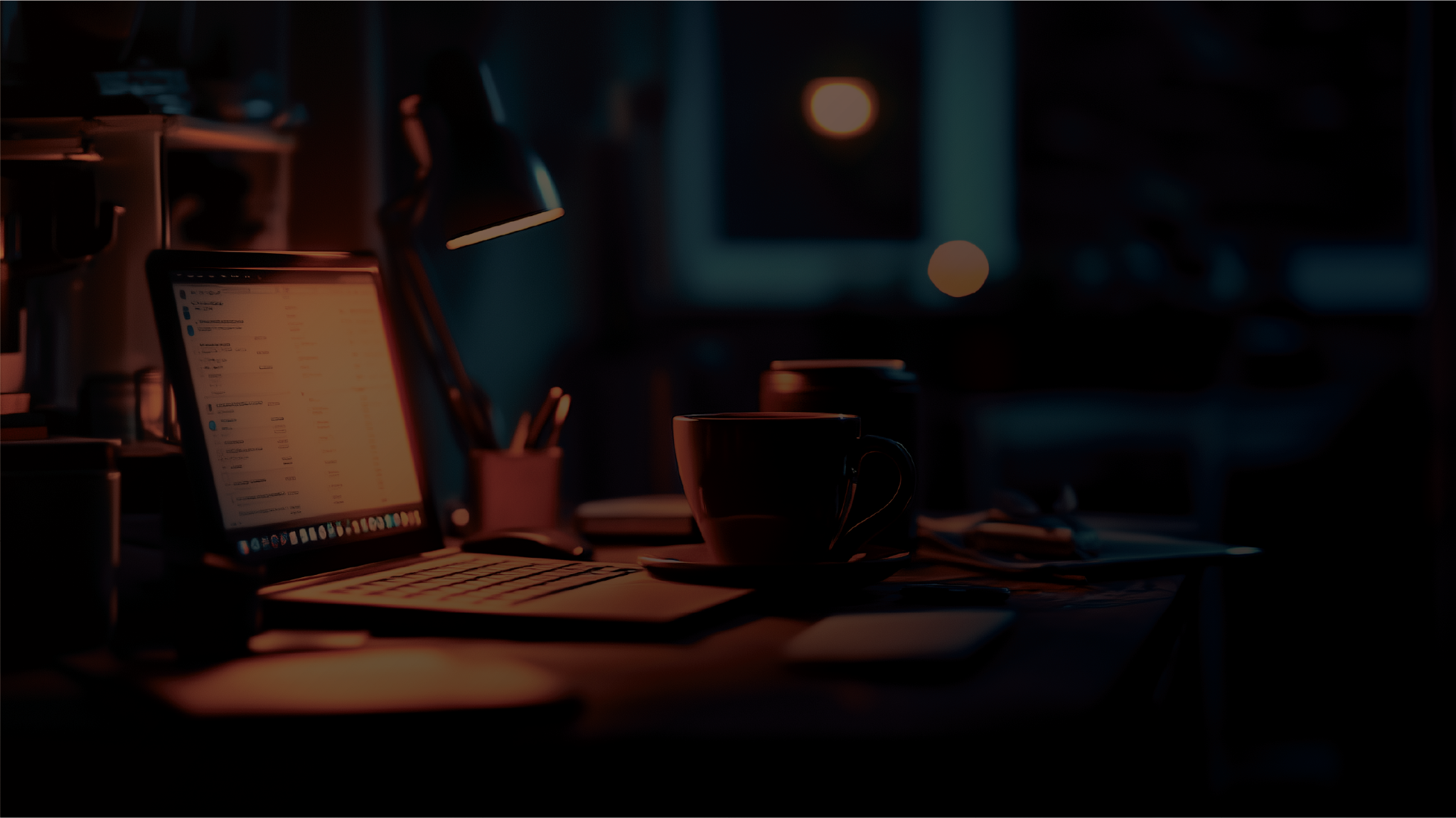 THANK YOU
For Your Attention
Get in Touch:
We are on Social 
Networks:
T: +1-013-4576-890
M: businessroadmaptemplate@mail.ltd
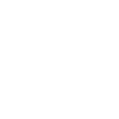 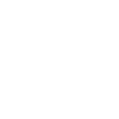 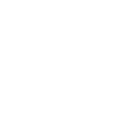 W: businessroadmaptemplate.ltd